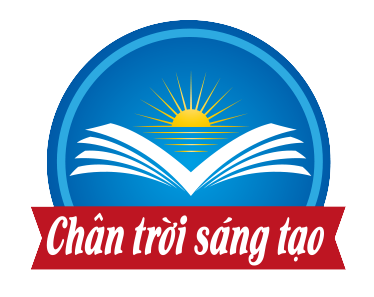 TRƯỜNG TH THỚI PHONG
《TỰ NHIÊN VÀ XÃ HỘI LỚP 2》
CHỦ ĐỀ : CỘNG ĐỒNG ĐỊA PHƯƠNG
Bài 10: Đường giao thông  .
(Tiết 1 )
.
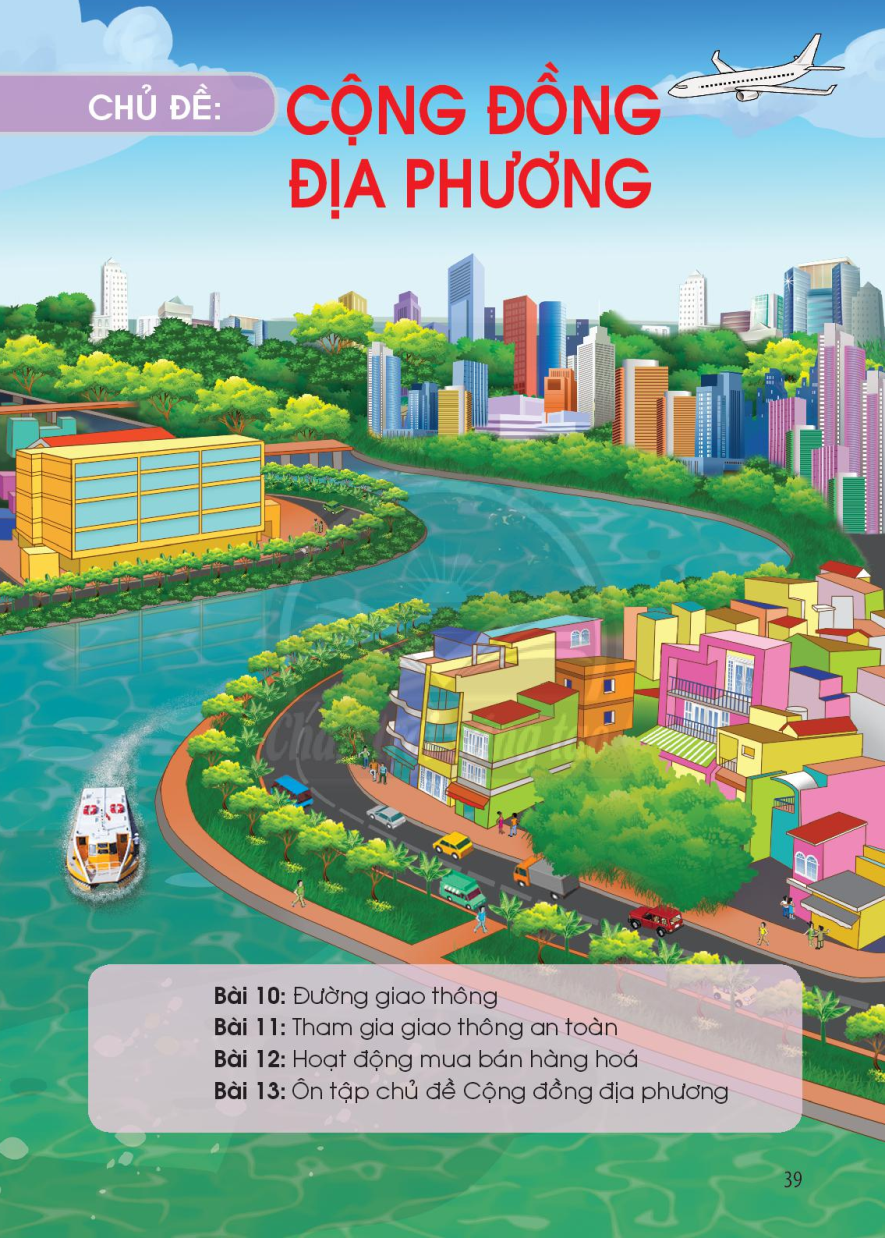 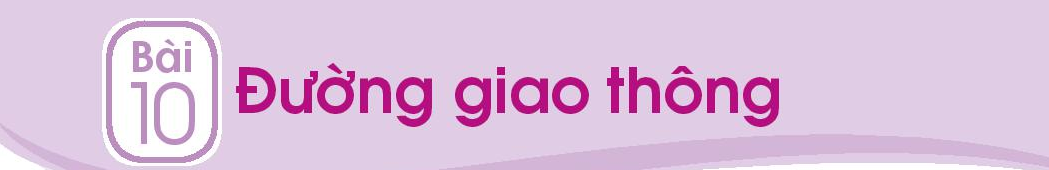 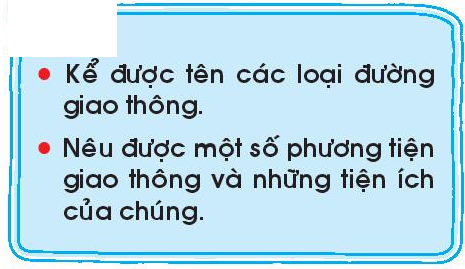 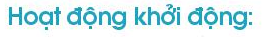 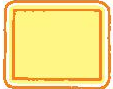 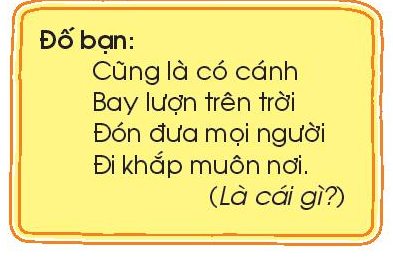 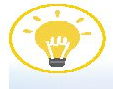 Hoạt động 1:Tìm hiểu sự kiện ngày Nhà giáo Việt Nam .
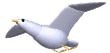 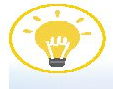 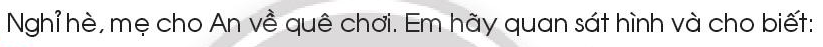 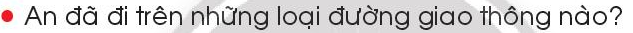 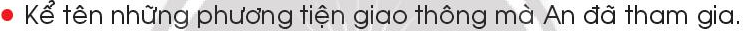 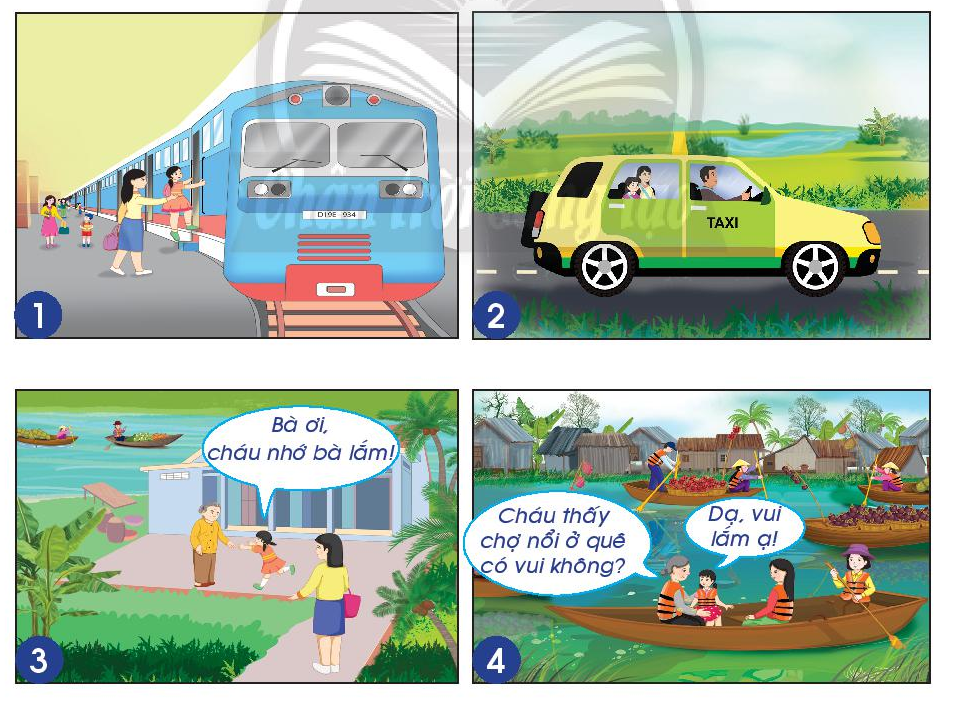 KẾT LUẬN
Có nhiều loại giao thông tương ứng với các loại đường giao thông: đường bộ ,đường sắt ,đường thủy,đường hang không .
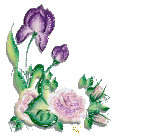 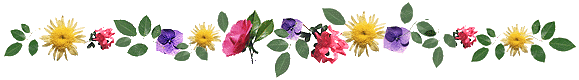 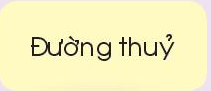 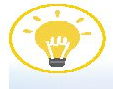 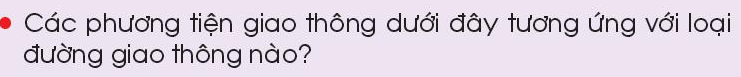 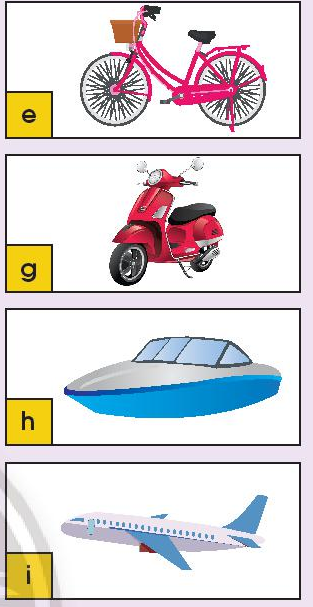 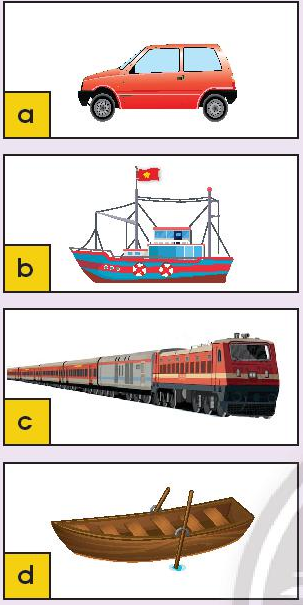 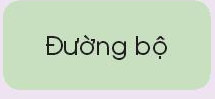 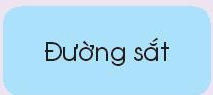 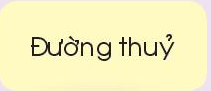 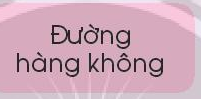 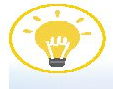 Hoạt động 2: Liên hệ bản thân .
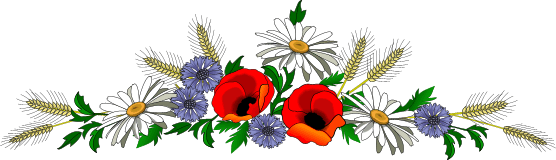 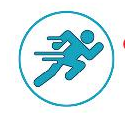 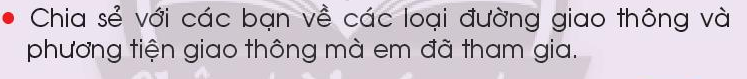 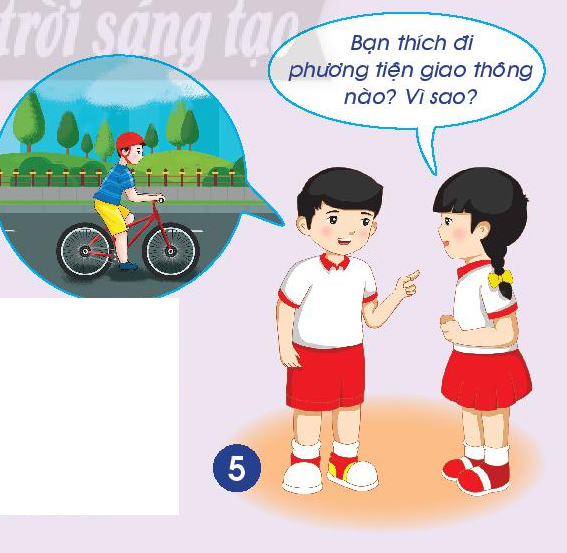 KẾT LUẬN
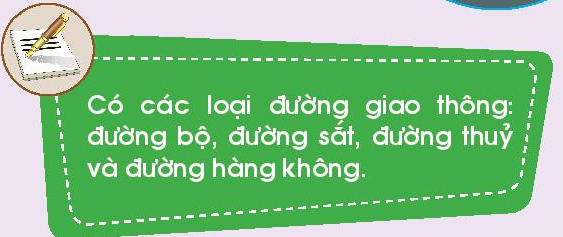 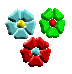 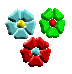 Hoạt động tiếp nối sau bài học
Quan sát và tìm hiểu một số tiện ích của các phương tiện giao thông .
Chuẩn bị tranh ảnh : ….
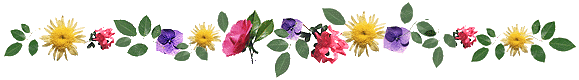 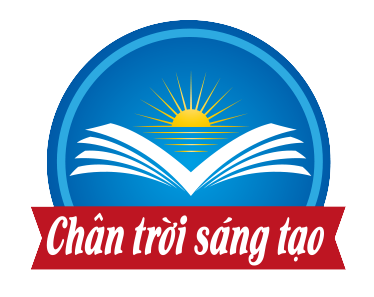 TRƯỜNG TH THỚI PHONG
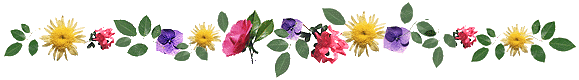 《TỰ NHIÊN VÀ XÃ HỘI LỚP 2》
CHỦ ĐỀ : Cộng đồng địa phương 
Bài 10: Đường giao thông  .
(Tiết 2 )
Giáo viên: Lâm Văn Dững .
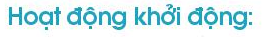 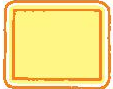 Trò chơi “đi xe lửa ”.
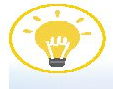 Hoạt động1 : Tìm hiểu tiện ích của các phương tiện giao thông .
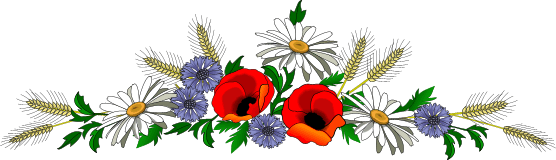 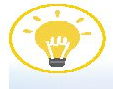 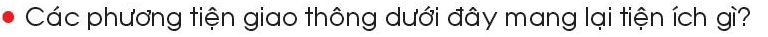 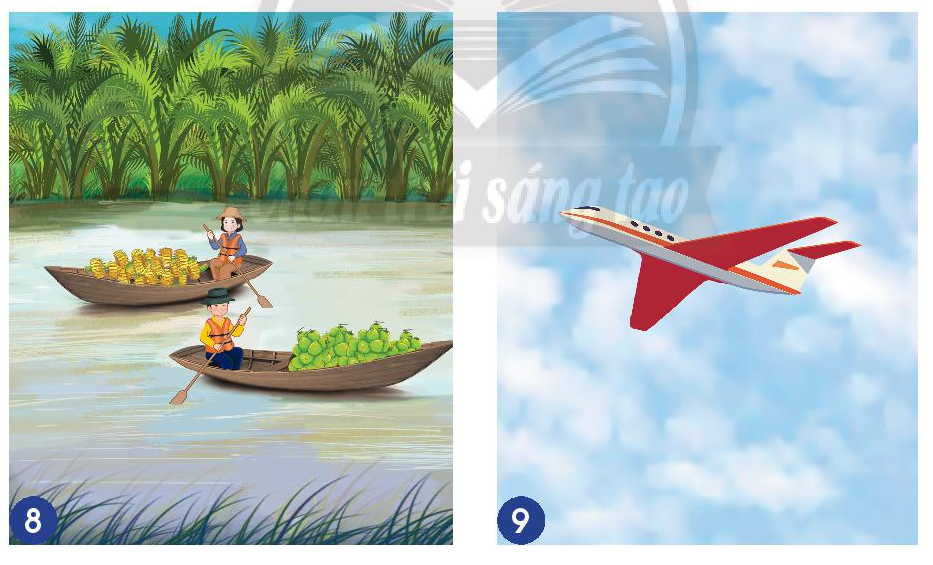 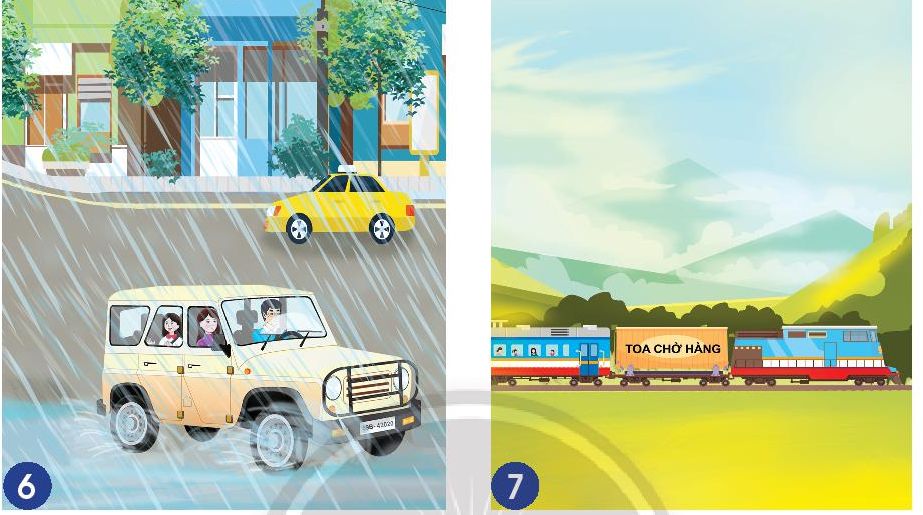 KẾT LUẬN
Các phương tiện giao thông giúp chúng ta di chuyển và chuyên chở hang hoasthuaanj lợi .
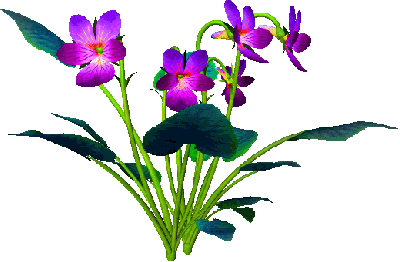 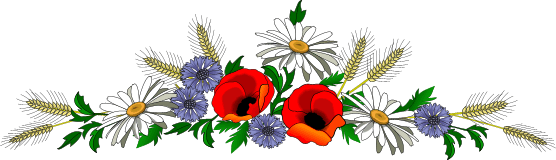 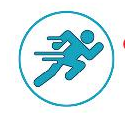 Hoạt động 2: Liên hệ bản thân .
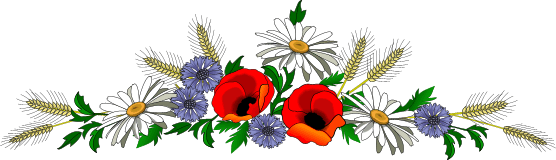 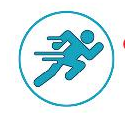 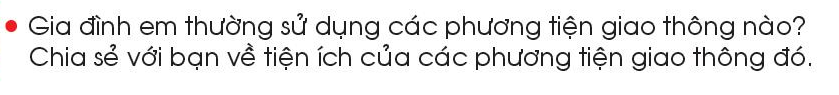 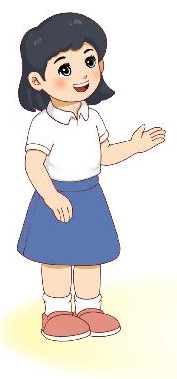 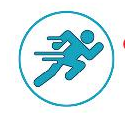 Hoạt động 3: Trò chơi “Du lịch vòng quanh đất nước Việt Nam .
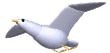 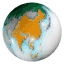 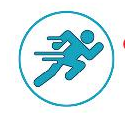 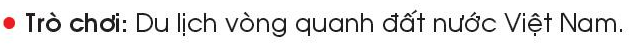 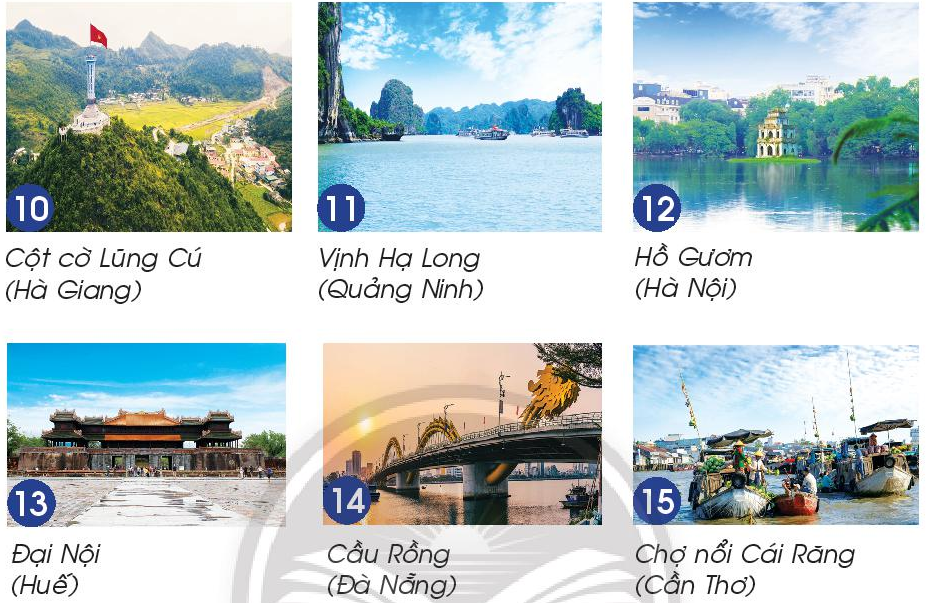 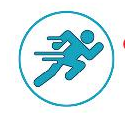 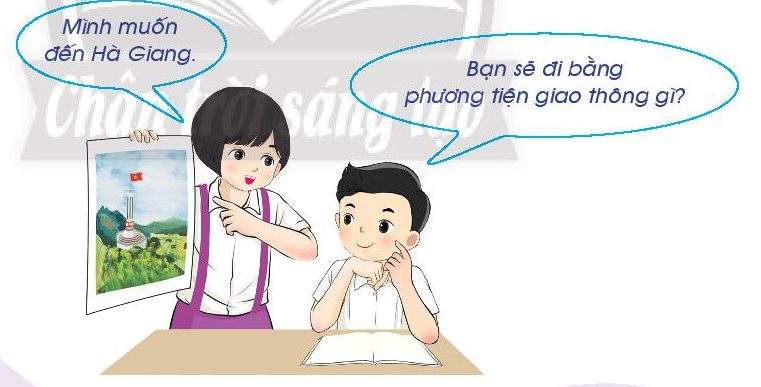 Những điều cần biết qua bài học
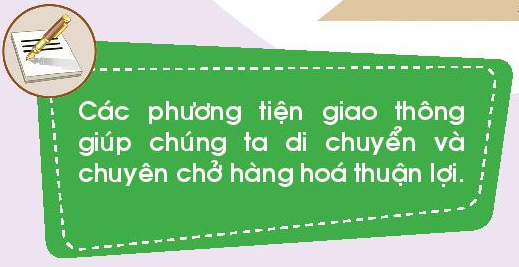 Từ khóa của bài học
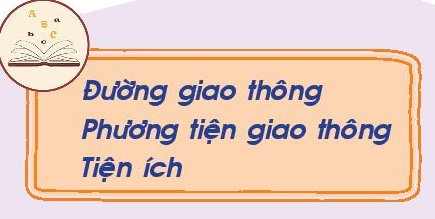 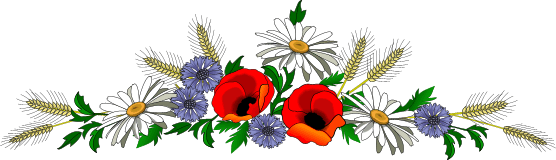 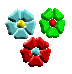 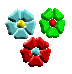 Hoạt động tiếp nối sau bài học
*tìm hiểu thêm những tiện ích khác mà phương tiện giao thông mang lại .
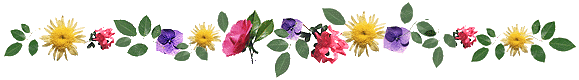 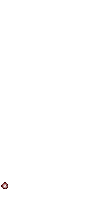 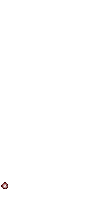 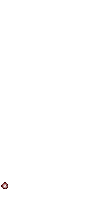 GIỜ HỌC ĐẾN ĐÂY KẾT THÚC
 XIN CHÚC CÁC EM CHĂM NGOAN !